A a
Nam và Hà ca hát
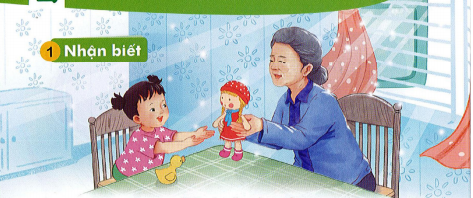 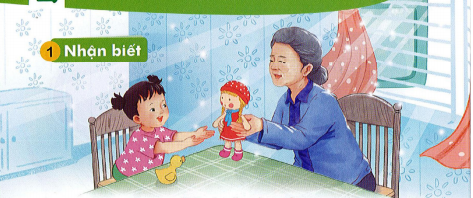 Bà cho bé búp bê.
B
b
b
b
b
b
a
b
a
ba
bà
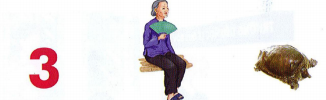 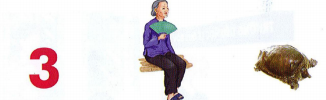 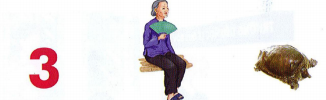 ba
bà
ba ba
b
b
a
b
a
ba
bà
ba
bà
ba ba
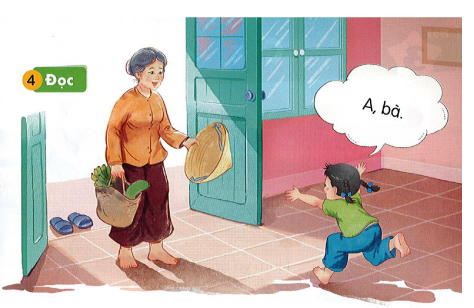 Gia đình
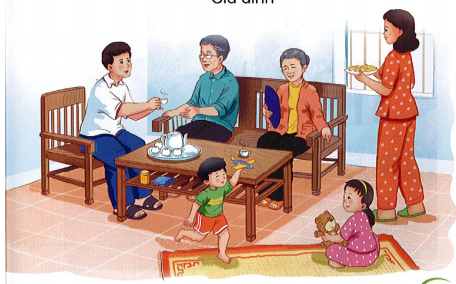